Coding is Fun 6
How Cool Can You Get?
Raspberry Pi
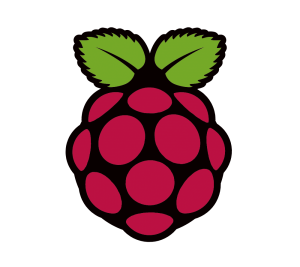 www.raspberrypi.org
Cheap – under £30
Needs a few extras!
Raspberry Pi
Motherboard
Processor
CPU
GPU
Memory (RAM)
Connectors – peripherals
Storage – SD Card – NOT a Hard Disc
Keyboard, Mouse
Display
Network
Power
Others – GPIO (like the PIC)
What’s This All About?
Buzz
Rex
Bo
Hamm
Slink
Potato
Woody
Sarge
Etch
Lenny
Squeeze
Wheezy
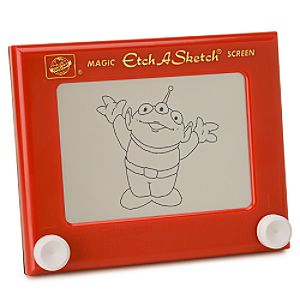 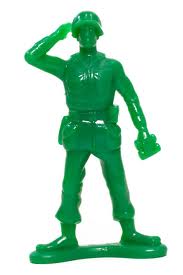 A Hint!
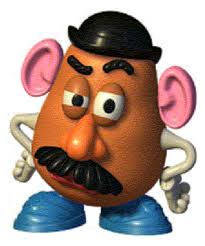 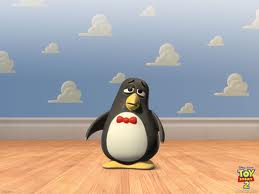 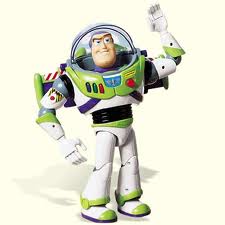 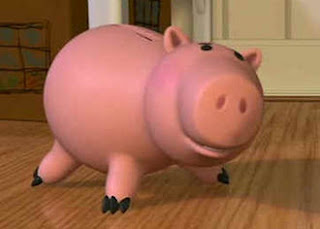 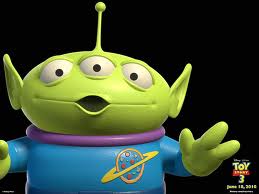 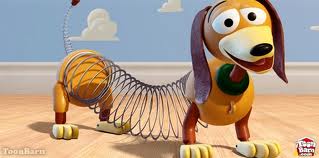 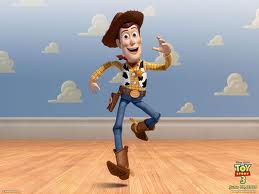 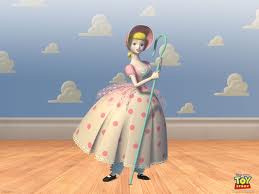 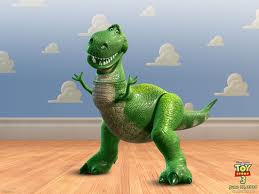 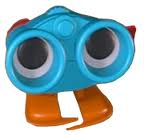 And These?
Cupcake
Donut
Éclair
Froyo
Gingerbread
Honeycomb
Ice Cream Sandwich
Jelly Bean
Or These?
Kodiak
Cheetah
Puma
Jaguar
Panther
Tiger
Leopard
Snow Leopard
Lion
Mountain Lion
Operating Systems
Linux (Debian, Ubuntu, Red Hat etc.)
Android
OS X
iOS
Windows
Raspberry PiLinux, Debian, Squeeze
Computers
Hardware
Motherboard
Processor – CPU / GPU
Memory (RAM)
Storage
Peripherals
Software
Operating System
Applications
Programming
Integrated Development Environment(IDE)
MPLAB – for PIC
Eclipse – for Android
Visual Studio – for Windows
Geany – for Raspberry Pi
An ApplicationFor Creating Applications